Week 8
May 4 to 8
Class 1
Monday May 4
Good  internet connection.
Future will quiz.
Pen or pencil.
What do you need?
Affirmative:
Subject + will + verb in basic (present) + complement + .

Negative:
Subject + will + not + verb in basic (present) + complement + .

Interrogative:
Will + Subject + verb in basic (present) + complement + ?

WH Questions:
Wh-word + will (or won't) + subject + verb in basic form (present) + complement + ?
Review the Future Simple formulas
Go to the following link and complete the activity: https://agendaweb.org/exercises/verbs/future/will-forms

Go to the following link and complee the activity: https://agendaweb.org/exercises/verbs/future/negative-will

Make sure to click on the button check once you finish.

Download the file “Future Will Quiz”. You can complete it in the computer.
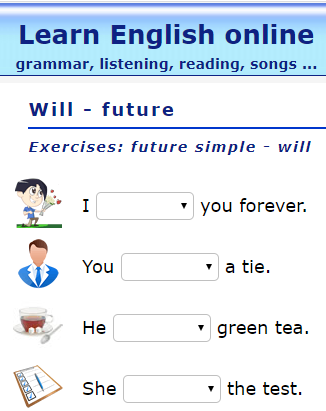 Activity
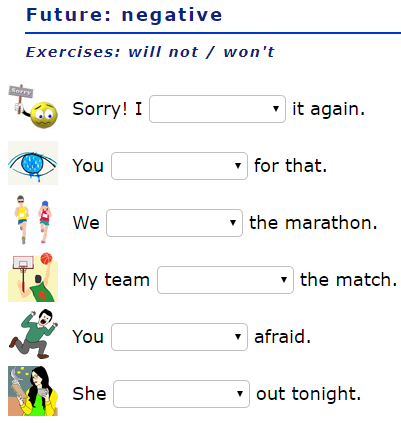 Class 2
Tuesday May 5
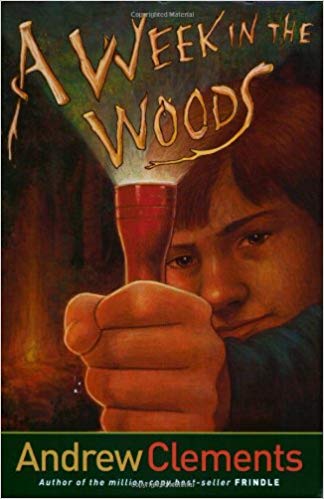 What do you need?
English A Week in the Wood Chapter 13 and 14 Summary. 
A Week in the Woods Chapter 13-15 Worksheet. 
Pen or pencil.
Read the sumaries for chapter 13 (Readiness) and chapter 14 (Zero Tolerance).
Complete the part for chapter 13 and 14 of the worksheet.
Activity
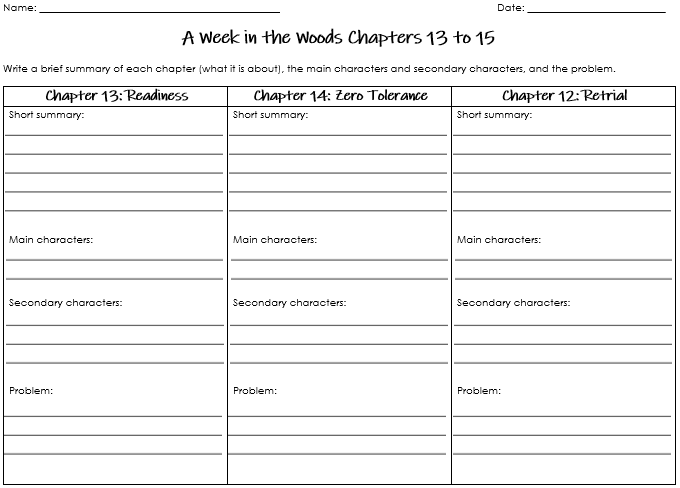 Class 3
Wednesday May 6
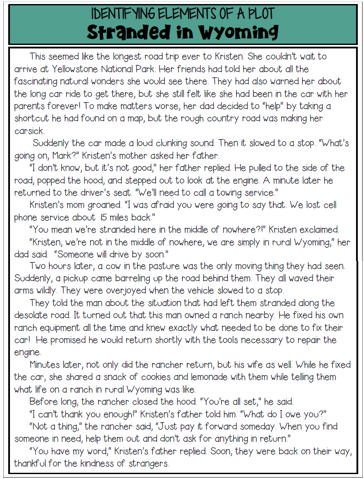 Good internet connection.

Stranded in Wyoming Worksheets.

Pen or pencil.

Scissors.

Glue stick.
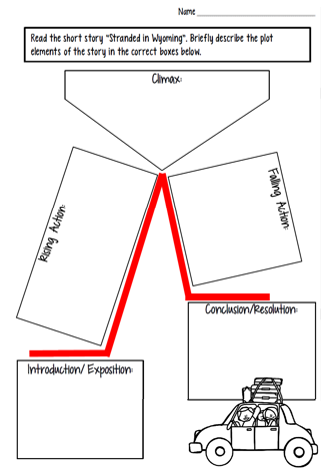 What do you need?
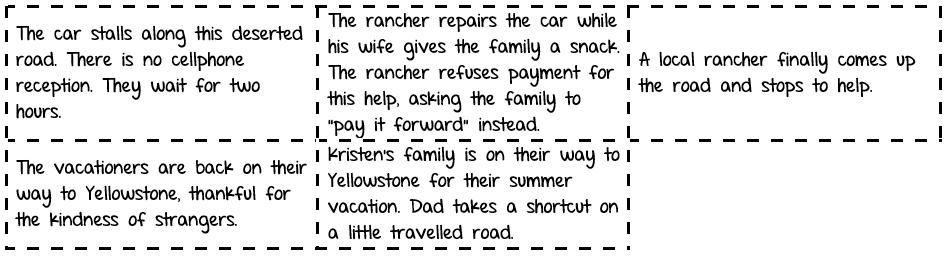 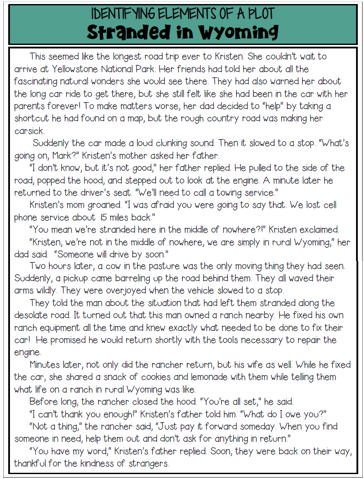 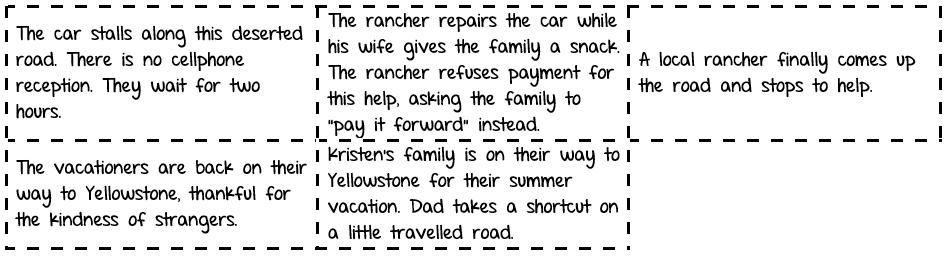 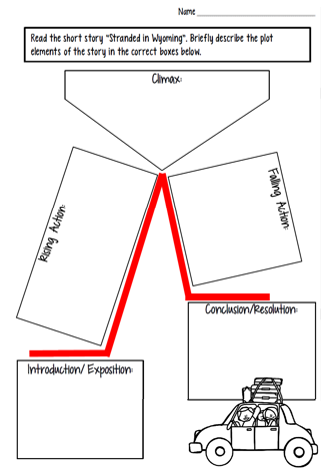 Cut
Paste
Review the 5 parts of the Plot:
Exposition (Introduction)
Rising Action
Climax
Falling Action
Resolution (Conclusion)
Read the story called: Stranded in Wyoming.
Cut the five cards with the summary of the story. 
Paste them in the correct boxes.
Activity
Read
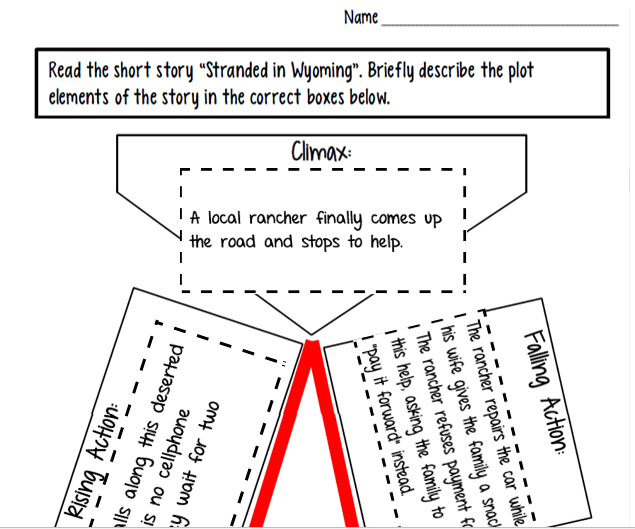 Check your work
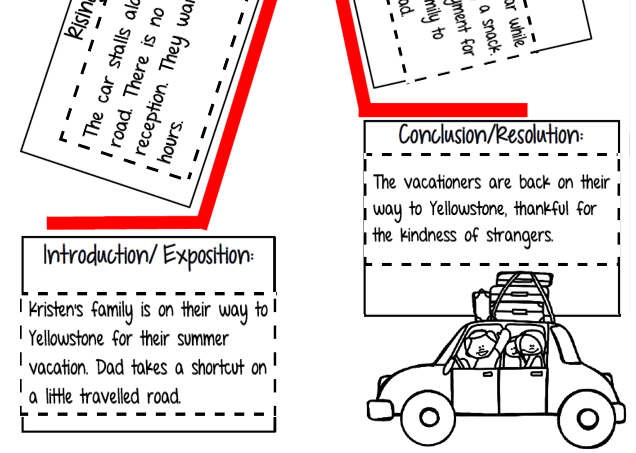 Class 4
Thursday May 7
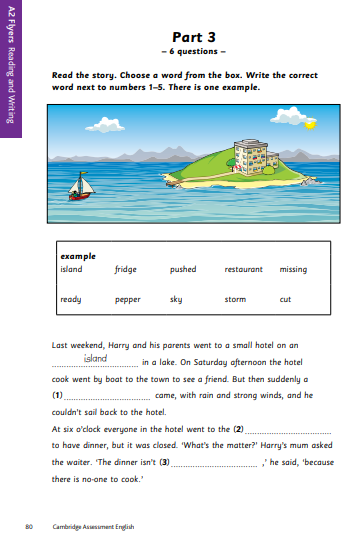 Flyers A2 Reading and Writing Part 3, Pages 80 and 81. Download them here: https://www.cambridgeenglish.org/Images/young-learners-sample-papers-2018-vol1.pdf
English Flyers Reading and Writing Part 3 Power Point Presentation.
Pen or pencil
What do you need?
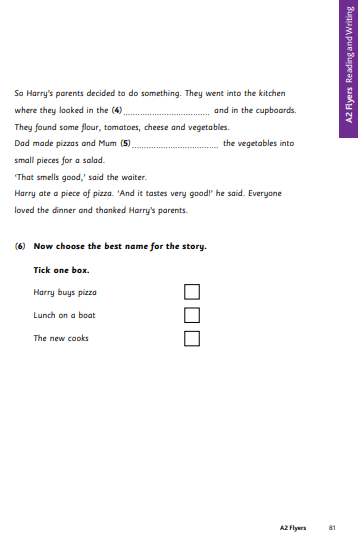 Open the English Flyers Reading and Writing Part 3 Power Point Presentation.

Follow the instructions you find there.
Activity
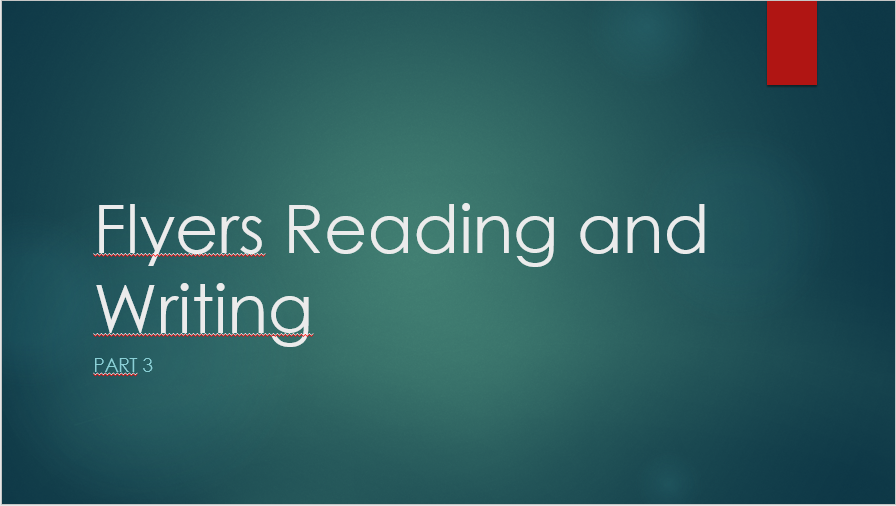 Class 5
Friday May 8
Good internet connection.
English Notebook.
English Project Plot Diagram IM1.
Pen or pencil.
What do you need?
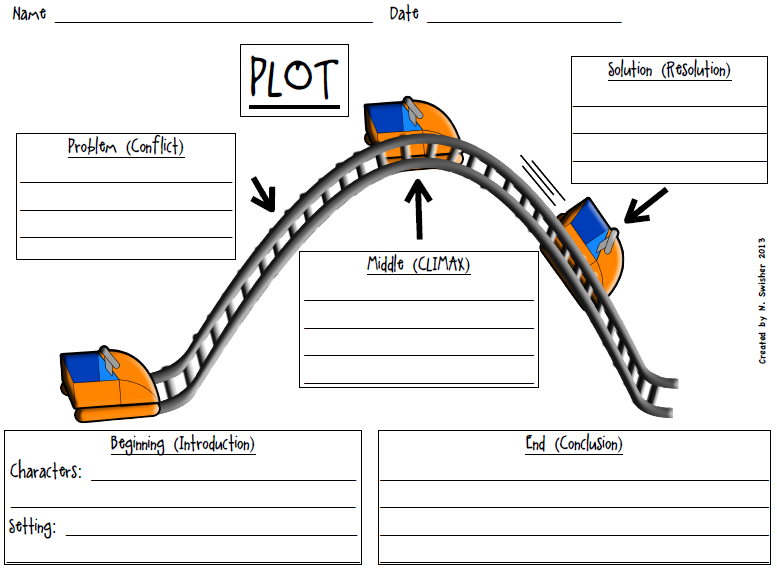 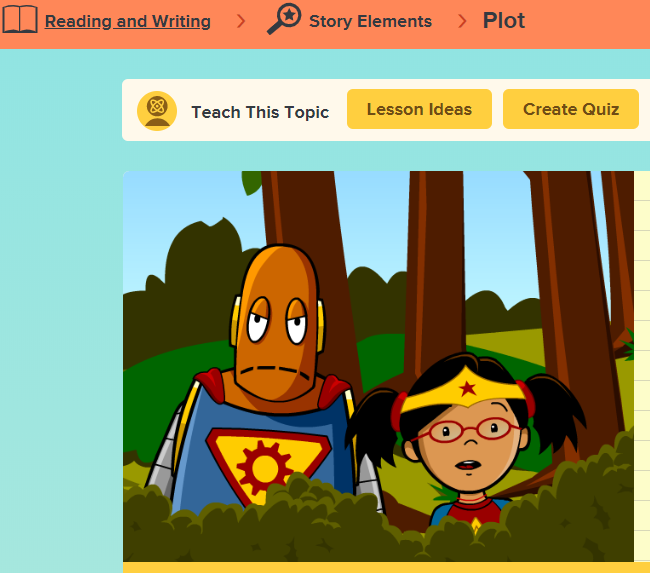 Watch the Brain Pop Jr. Video for Plot: https://jr.brainpop.com/readingandwriting/storyelements/plot/
Open your English notebook and copy the following notes:
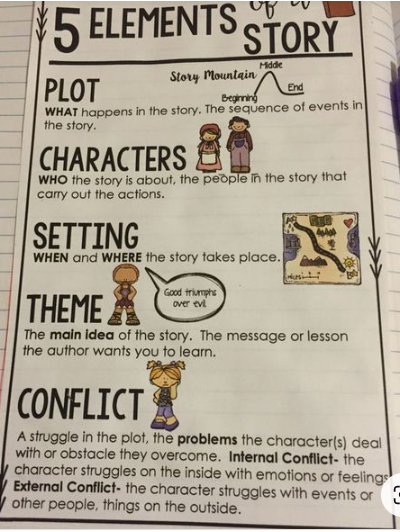 Activity
BRAIN POP JR.
USER NAME: gimnasiocampestre
PASSWORD: campestre
This term Project will be to write a story about what you will do once the quarantine is over. 
Your story can include some fiction. 
The main character should be you!
You will have to write it in the future simple. 
Your story has to have the five parts of the plot. Just remember that on each part you will write a paragraph. So at the end you will have 5 paragraphs. 
Your story also has to have the 5 elements of the story.
Don’t worry. In the following weeks we will do it step by step. You DON’T have to write your story now. Today we will just plan it.
Project
Thinking about what you really want to do once the quarantine is over can really help you. 
Complete the Plot Diagram for your story. 
Make sure to fill out all the spaces.  
Keep this paper in a safe place because we will be using it the following weeks. 
We will be grading IM1 with this worksheet.
ENTREGABLE
Planning my story
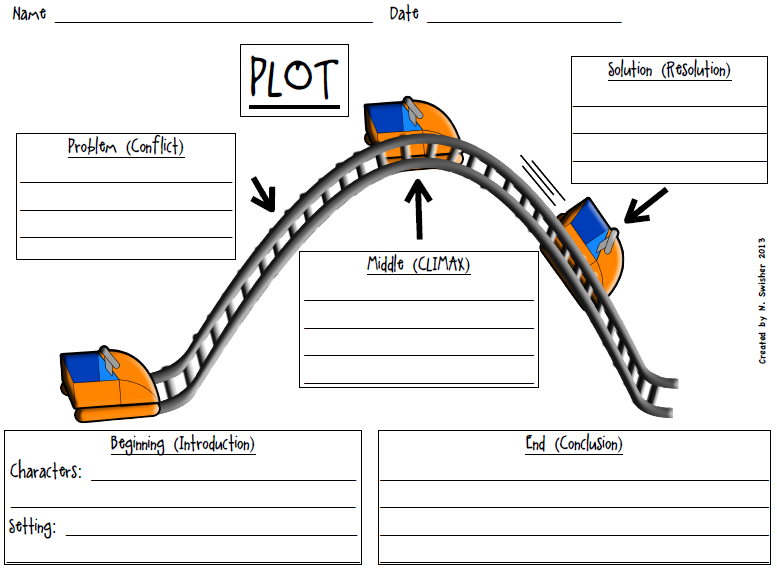 Great work this week!!!!
Enjoy your weekend!